Unit 10
I've had this bike for three years.
Section B   (第1课时)
WWW.PPT818.COM
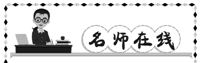 ►New or old？⇒Is the town library new or old？这是一个选择疑问句，句中两个并列的选择成分用or连接。选择疑问句的答语不能用yes或no来回答，而是从可供选择的两个选项中选出一个直接回答。
eg：—Whose bag is this，Sarah's or Vivian's？这是谁的包，萨拉的还是薇薇安的？
—It's Sarah's.是萨拉的。
►单元语法补充
①终止性动词也称为非延续性动词或瞬间动词，这类动词所表示的动作往往在“瞬间”就完成了，动作不能“持续”，可以用于完成时态，但在完成时态的句子中不能与表示一段时间的状语连用。如：since two days ago，for two years等。如果要表示该动作的延续，就需要将其转换为延续性动词或表示状态的词。
eg：The film started two hours ago.电影是两个小时前开始的。
→The film has been on for two hours.电影已经开始两个小时了。
②常见的短暂性动词和对应的延续性动词或表示状态的词：
borrow/lend→keep；buy→have；finish/end→be over；begin/start→be on；open→be open；arrive/come/go/move/reach/get to→be in/be at/be here/be there；close→be closed；die→be dead；leave→be away (from)；go to school→be in school/be a student；get up→be up；fall asleep→be asleep；fall ill→be ill；lose→be lost；become→be；join→be in/be a member of ...；return/come back/get back→be back；join the army→be in the army/be a soldier；get to know→know；receive/get a letter→have a letter；catch/get a cold→have a cold
一、根据句意，用方框中所给词的适当形式填空。



1．There is a big tree              our house.
2．I want to know a lot about                     family.
3．I have been away from my                         for about twenty years.
4．What are some of the                  places there?
5．My  parents bought me a                     dog as my birthday present.
behind
Martin's
hometown
special
lovely
二、单项选择。
(    )6.Miss Green isn't in the office.She ________ to the library.
A．has gone　　　B．went　　　　　C．will go　　　　D．has been
(     )7.—How long have you ________ here?
—About two months.
A．been  B．gone  C．come  D．arrived
(     )8.Hurry up！The play ________ for ten minutes.
A．has begun  B．had begun  C．has been on  D．began
A
A
C
(     )9.—Do you know him well?
—Sure.we ________ friends since ten years ago.
A．were  B．have been  C．have become  D．have made
(     )10.—________ you ________ your homework yet?
—Yes.I ________ it a moment ago.
A．Did；do；finished  B．Have；done；finished
C．Have；done；have finished  D．Will；do；finish
B
B
三、根据对话内容，从方框中选择恰当的选项补全对话，其中有两项多余。
(A young man wants to sell his watch.)
A：Hey，young man.This watch is very new.Is it yours?
B：Yes，sir.
A：11.____
B：In Switzerland (瑞士)．
A：12.____
B：For two years.
A：Don't you like it？13.____
B：I like it，but I want to get some money for 
my friend Bill.He had an accident.
A：I see.14.____
B：You can have it for 600 dollars.
E
A
G
B
A：I'll take it.
B：15.____
A：Not at all.A.How long have you had it?
B．How much is it?
C．What's wrong with it?
D．Thank you so much.
E．Where did you buy it?
F．When did you get it?
G．Why are you selling it?
D
四、根据汉语意思完成句子。
16．我们学校存在大约50年了。
Our school                                        about 50 years.
17．你父母在你的家乡住了多久了？
                                     your parents                in your hometown?
18．在我家附近有条小河。
                   a small river near my home.
19．这块手表至少花了他1000元。
He spent                   1，000 yuan on the watch.
20．那儿的人们周末做些什么？
              do people do there                                  ?
has been around for
How long have
lived
There is
at least
What
on weekends